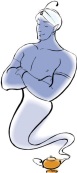 Distributive Genies
15th June, 2017
Ben Orlin
Math with Bad Drawings
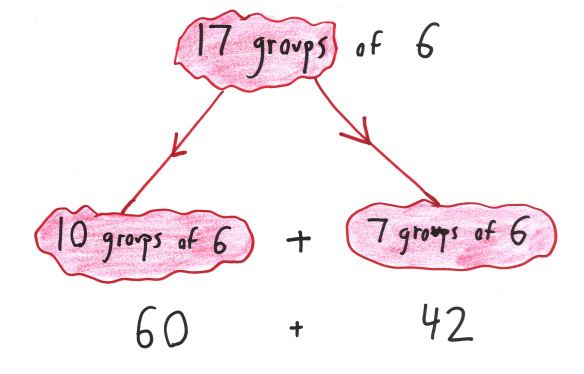 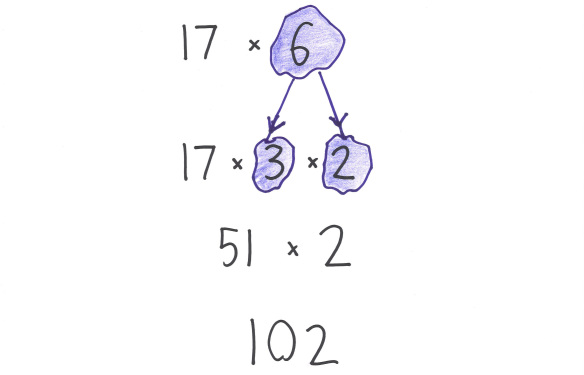 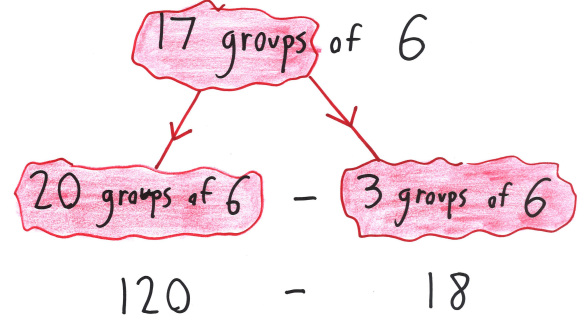 The Distributive Property
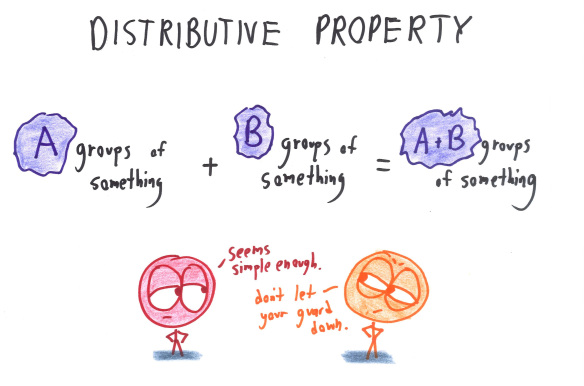 Algebraic Uses
Where Distribution Leads
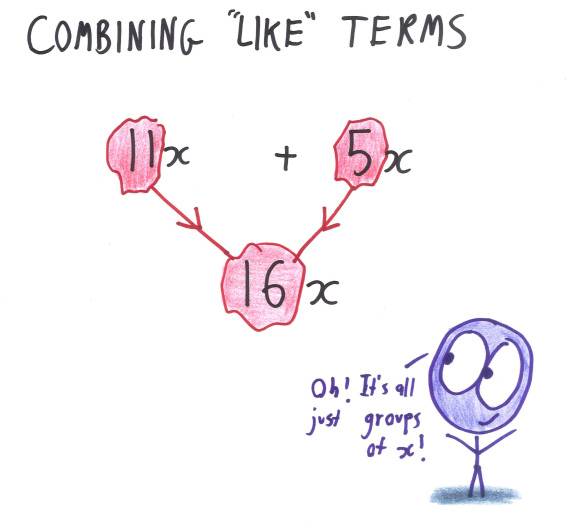 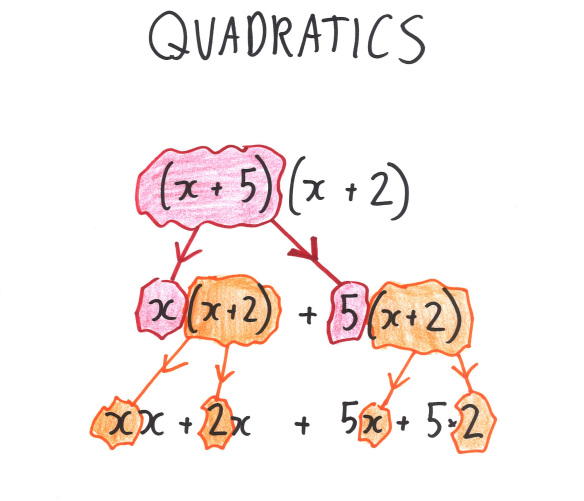 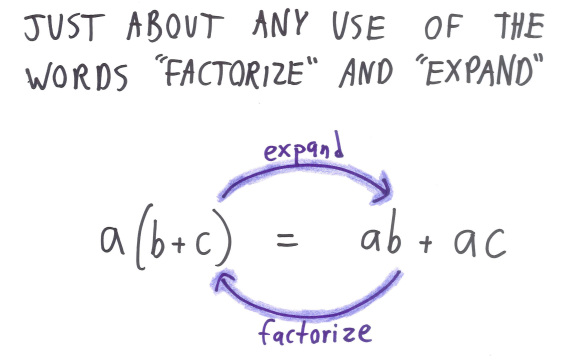 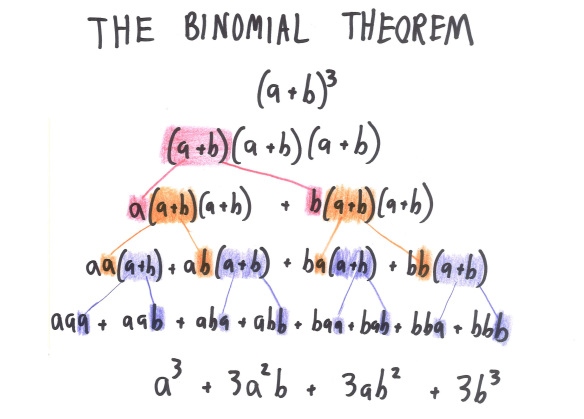 The “Everything is Linear” Error
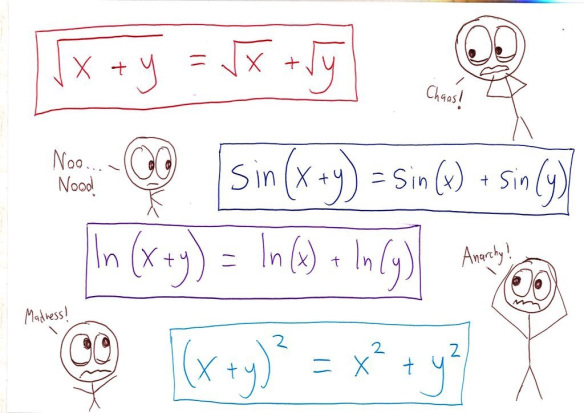 Models for Thinking
How do we picture distribution?
Area Models
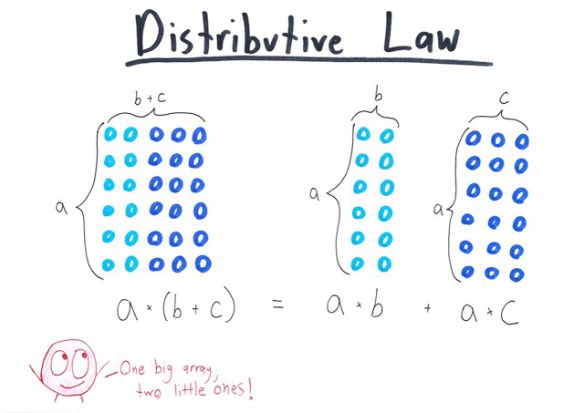 Money Models
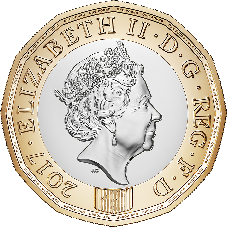 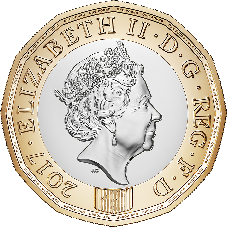 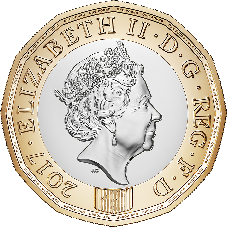 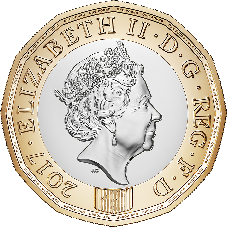 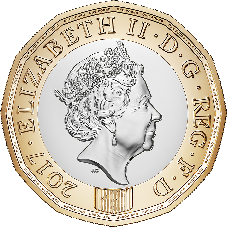 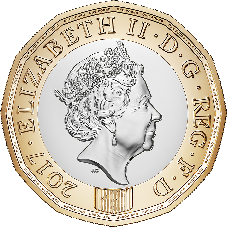 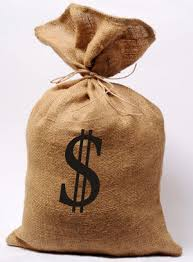 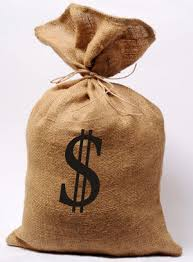 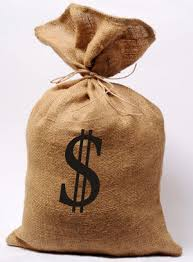 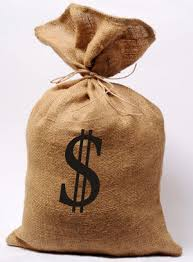 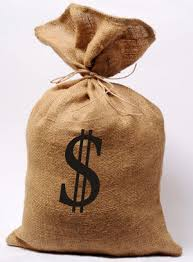 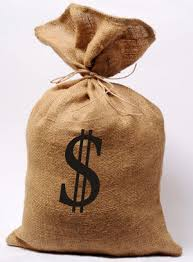 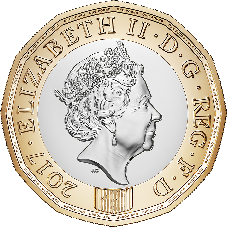 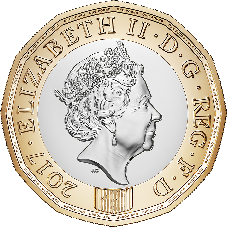 Money Models
Doubles your moneyTHEN Gives you $4
Gives you $4THEN Doubles your money
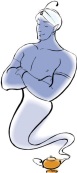 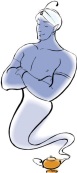 Play around!
How do we respond?
1. “Which genie? They’re both the same, so it doesn’t matter.”

2. “Which genie? Well, it depends how much money you have.”

3. “OK, I’m done! I just plugged in 10 for each.”

4. “OK, I’m done! I just expanded the brackets.”

5. “Why do I have to use ‘x’? It’s easier with numbers.”
Extension
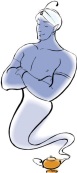 Triple genies (and you pick the order)

Nonlinear genies (composition of functions)

Design-your-own genies (to fit certain criteria)


All materials available at http://mathwithbaddrawings.com/genies